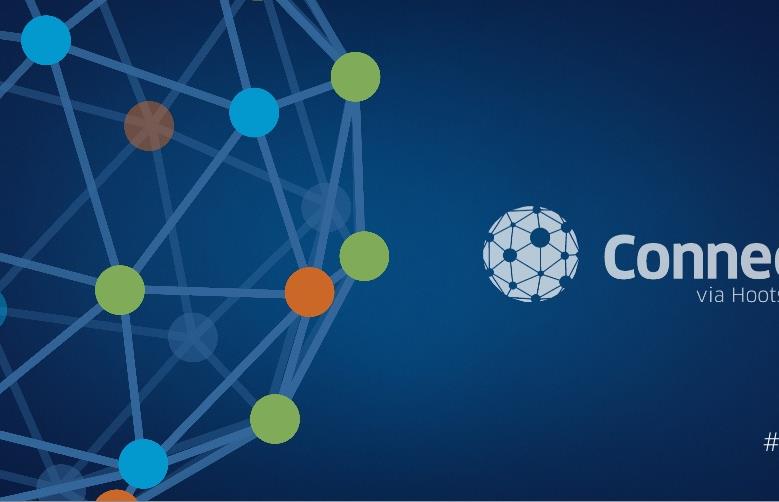 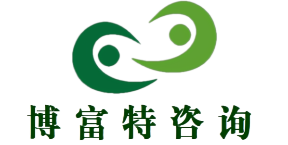 高压配电工安全作业注意事项
博富特咨询
全面
实用
专业
关于博富特
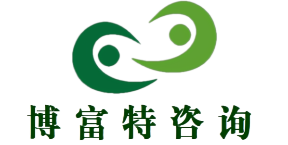 博富特培训已拥有专业且强大的培训师团队-旗下培训师都拥有丰富的国际大公司生产一线及管理岗位工作经验，接受过系统的培训师培训、训练及能力评估，能够开发并讲授从高层管理到基层安全技术、技能培训等一系列课程。
 我们致力于为客户提供高品质且实用性强的培训服务，为企业提供有效且针对性强的定制性培训服务，满足不同行业、不同人群的培训需求。
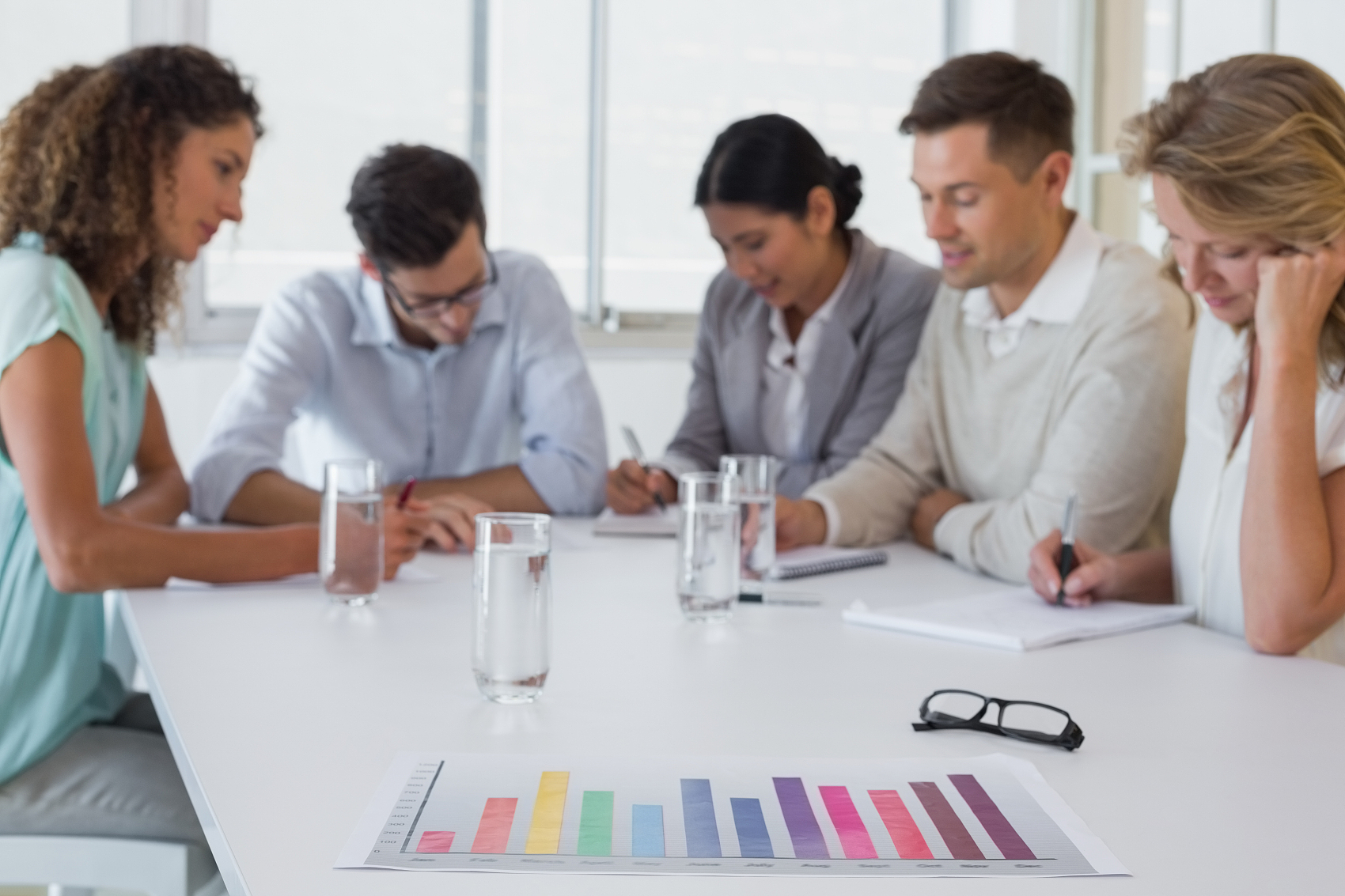 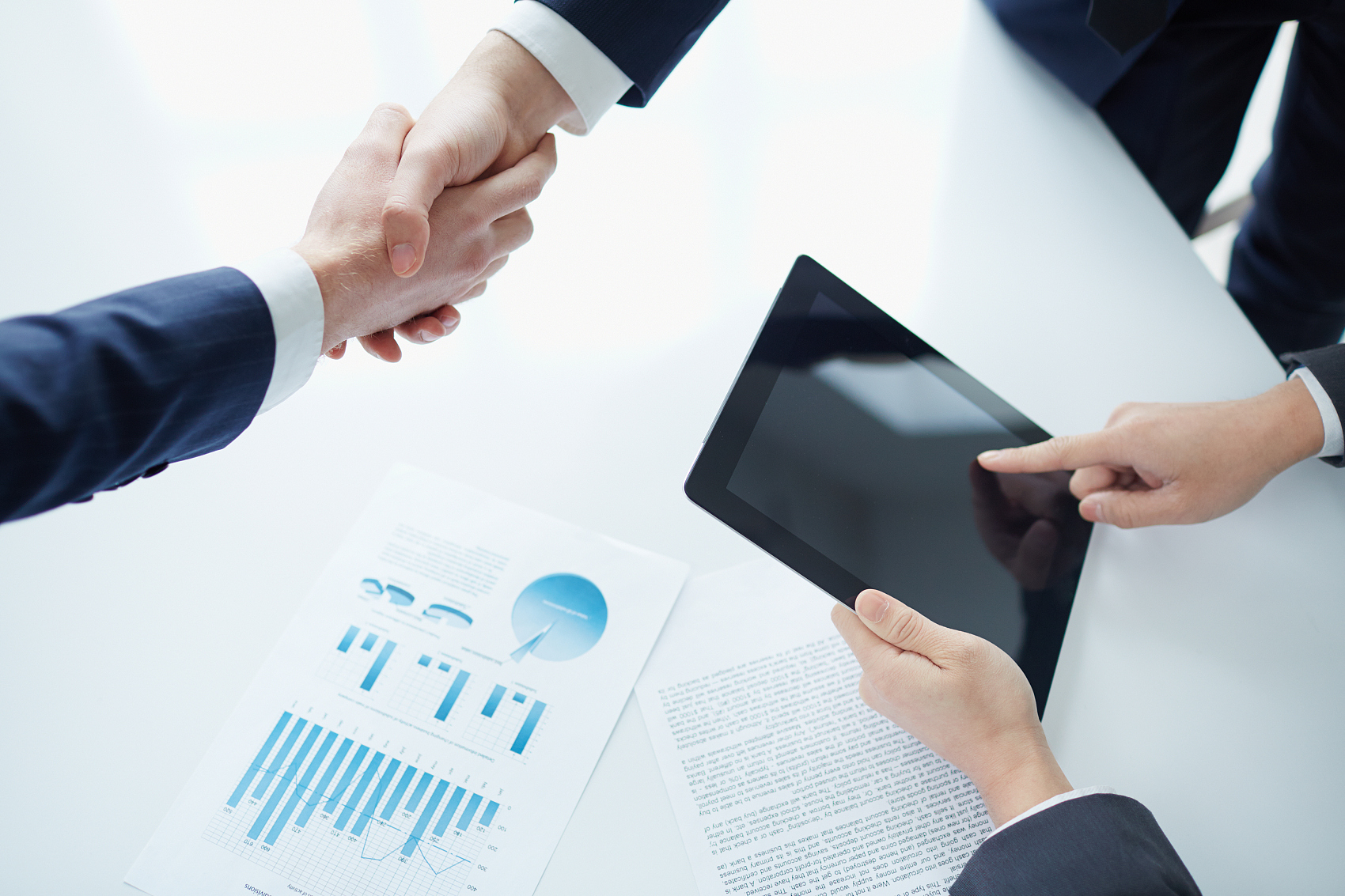 博富特认为：一个好的培训课程起始于一个好的设计,课程设计注重培训目的、培训对象、逻辑关系、各章节具体产出和培训方法应用等关键问题。
高低压配电值班人员工作注意事项
一、高低压倒闸操作工具使用注意事项
一、高压验电笔：
1.验电器在使用时必须根据所测的电压等级选用相应等级的     验电器具；
 2.验电器在使用前必须先进行验电器模拟试验，检查声光显示良好，设备电路完好。
 3.验电器具必须在使用前进行外部检查，应该清洁无破损； 
 4.高压验电时必须戴绝缘手套，穿绝缘靴；
 5.使用可伸缩式验电器时手不得超过护柄；
 6.在使用验电器时，应先在有电的设备上试验确认其完好；
 7.验电器必须定期(6个月)进行校验。
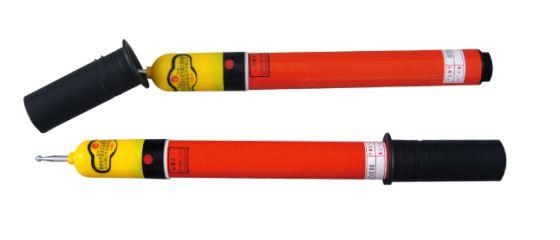 高压验电笔
高低压配电值班人员工作注意事项
一、高低压倒闸操作工具使用注意事项
二、接地线：

1.使用符合技术规定的接地线，严禁使用自制接地线；
 
2.在使用接地线时必须选用相应的等级；
 
3.接地线应该编号使用，存放在固定的地点；
 
4.装拆接地线时必须进行登记记录，以防止漏拆,漏挂接地线；
 
5.接地线应该每半年进行一次校验
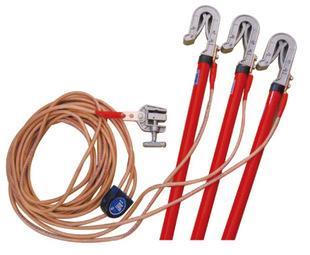 接电线
高低压配电值班人员工作注意事项
一、高低压倒闸操作工具使用注意事项
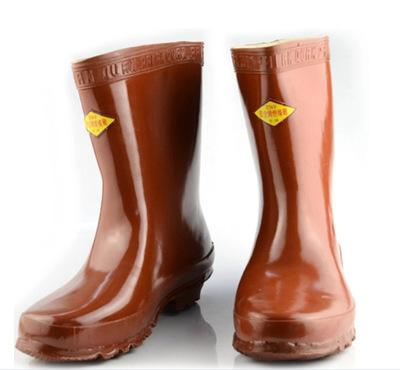 三、绝缘鞋：
1.绝缘靴使用前应该进行外部检查完好；
 
2.使用绝缘靴时应注意绝缘等级，严禁超量程使用；
 
3.定期(6个月)对绝缘靴进行校验,并有试验标记。
绝缘鞋
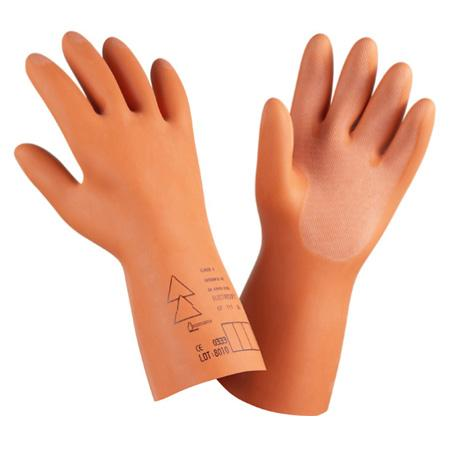 四、绝缘手套：
1.使用前要进行充气检查，应该不漏气；
 
2.绝缘手套必须定期(6个月)进行校验，并有试验标记。

3.使用绝缘手套时应注意绝缘等级，严禁超量程使用。
绝缘手套
高低压配电值班人员工作注意事项
二、高低压倒闸操作人员注意事项
工作间断、转移和终
结制度
工作监
护制度
工作许
可制度
工作票
制度
工作许可人(值班员)在完成现场的安全措施后，还应： 1、会同工作负责人到现场再次检查所做的安全措施，证明检修设备确无电压； 2、对工作负责人指明带电设备的位置和注意事项； 3、和工作负责人在工作票上分别签名。
完成工作许可手续后，工作负责人(监护人)应向工作班人员交待现场安全措施、带电部位和其他注意事项。工作负责人(监护人)必须始终在工作现场，对工作班人员的安全认真监护，及时纠正违反安全的动作 。
工作间断时，工作班人员应从工作现场撤出，所有安全措施保持不动，工作票仍由工作负责人执存。在未办理工作票终结手续以前，值班员不准将施工设备合闸送电。
在高配电气设备上工作，需填写电气工作票及操作票
高低压配电值班人员工作注意事项
二、高低压倒闸操作人员注意事项
悬挂标示
牌和装设
遮栏
装设接地线
验电
停电
必须停电的设备如下： 1、检修的设备；
 2、带电部分在工作人员后面或两侧无可靠安全措施的设备。
当验明设备明确已无电压后，应立即将检修设备接地并三相短路。保护工作人员在工作地点防止突然来电的可靠安全措施，同时设备断开部分的剩余电荷，亦可因接地而放尽；
验电时，必须用电压等级合适而且合格的验电器，在检修设备
进出线两侧各相分别验电。验电前，应先在有电设备上进行试验，确认验电器良好。
在一经合闸即可送电到工作地点的断路器(开关)和隔离开关(刀闸)的操作把手上，均应悬挂"禁止合闸，有人工作!"的标示牌
▲所有员工均需定期进行安全教育。
▲以上未涉及参照国家相关安全操作规范
安全管控
铁的制度
铁的执行
*
感谢聆听
资源整合，产品服务
↓↓↓
公司官网 | http://www.bofety.com/
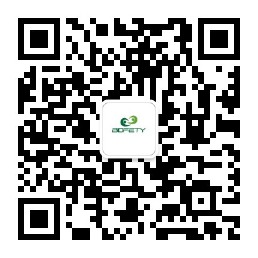 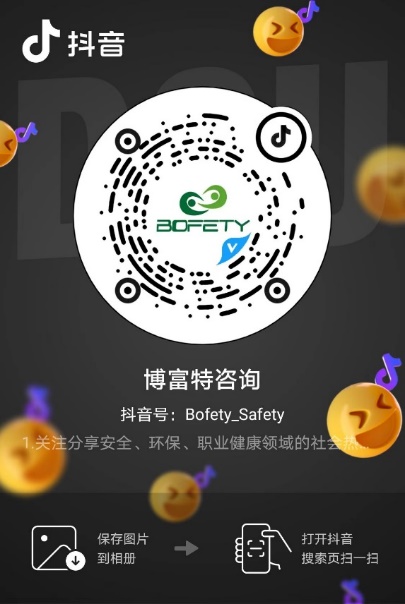 如需进一步沟通
↓↓↓
联系我们 | 15250014332 / 0512-68637852
扫码关注我们
获取第一手安全资讯
抖音
微信公众号